Project Segment
Presented by : Trevor Chetty
	                 National Treasury
	                              09 November 2016
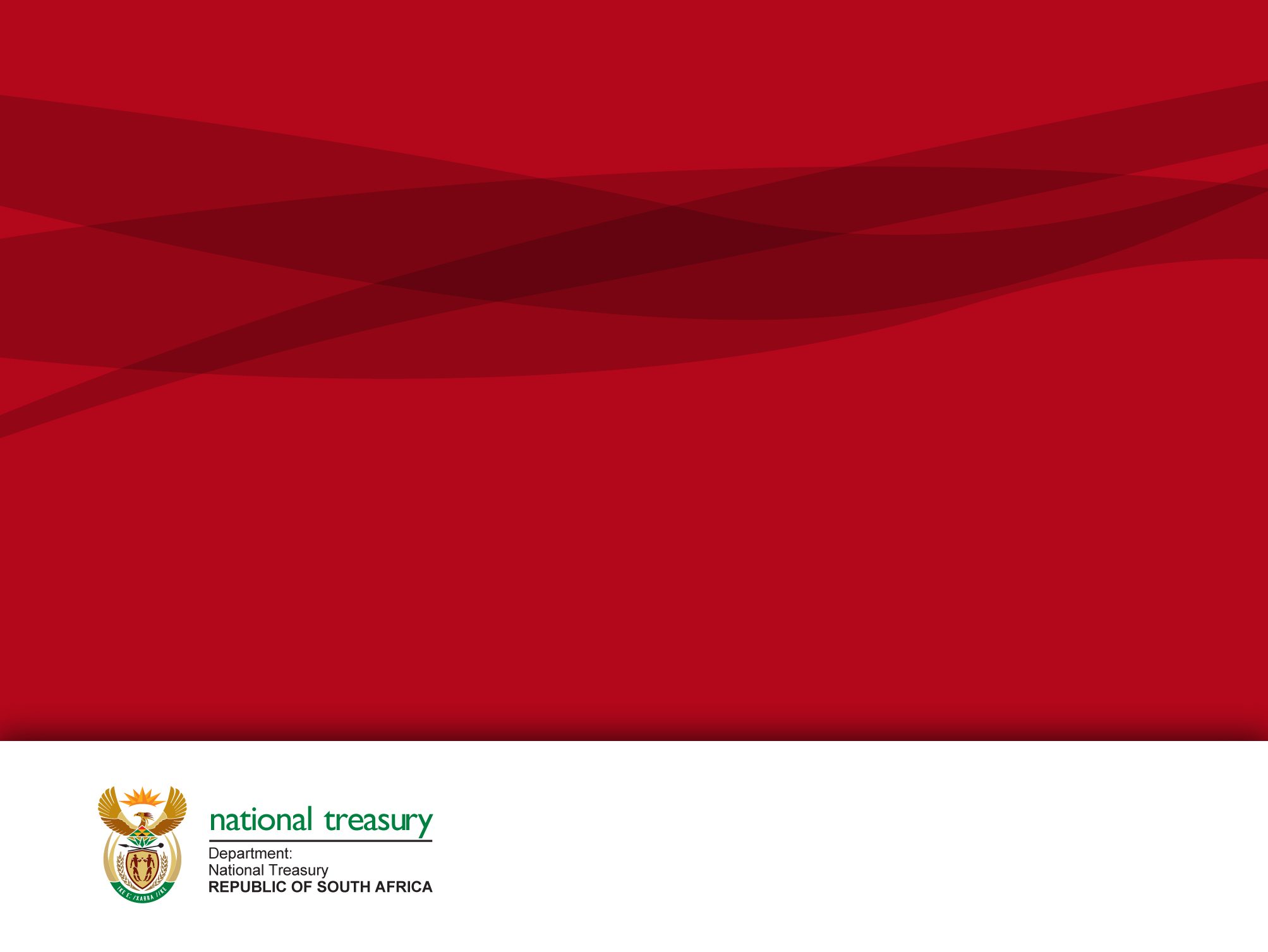 Capital
Operational
Default
transactions that do not relate to either capital or operational expenditure
current and short term projects for which the cost is immediately recognised as an expense and funded from the municipalities' operational budget
capital expenditure incurred to create new assets, increase the capacity of assets, return the service potential of the asset
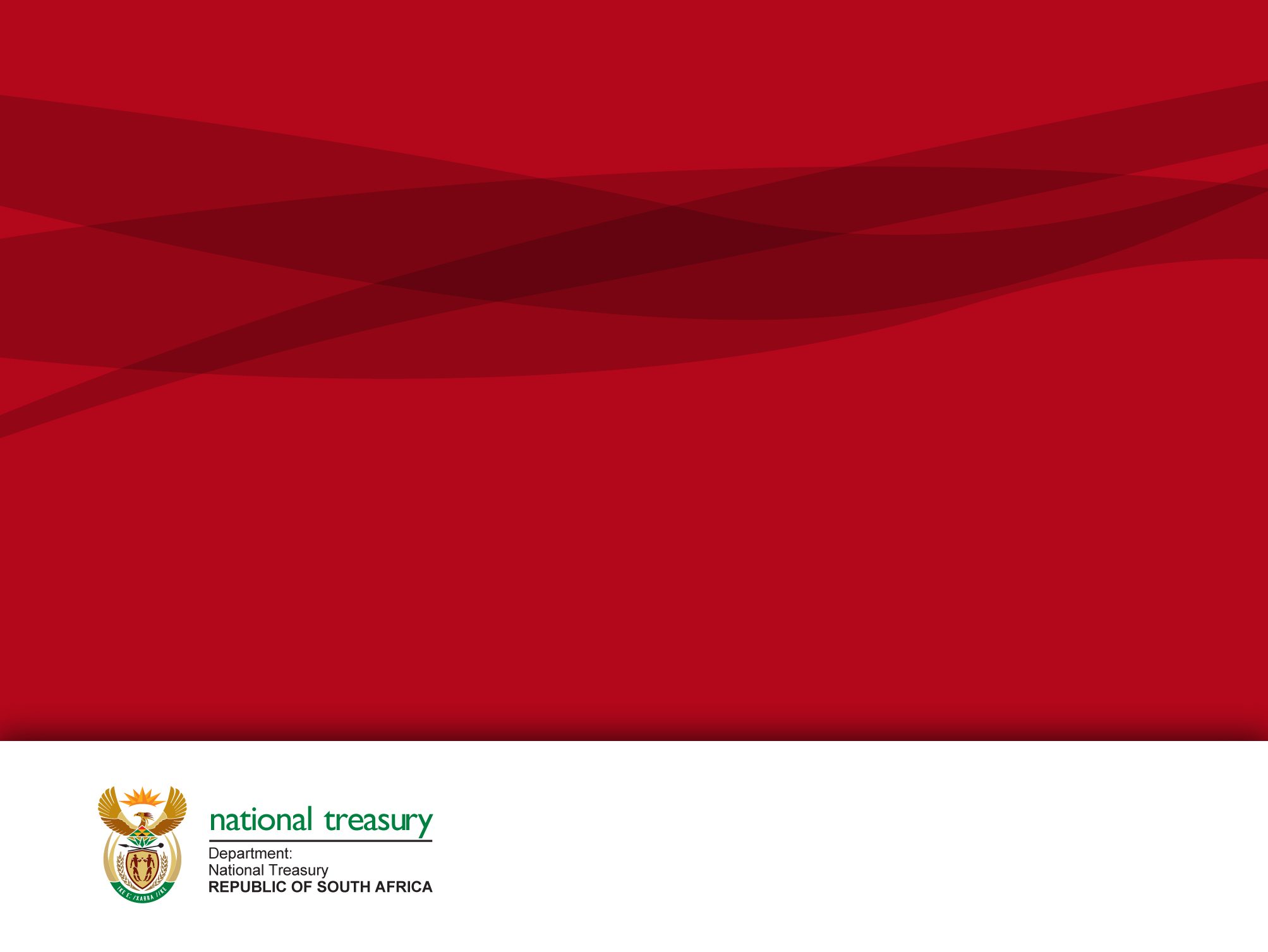 THE PROJECT SEGMENT
CAPITAL
Capital  Expenditure: Impact Infrastructure  and Non Infrastructure projects for both new and existing capital items.
Operational Expenditure: Inclusive of maintenance and repairs, daily municipal running costs and non capital objectives of the IDP.
OPERATIONAL
All revenue, liabilities, current assets and gains & loses items.
DEFAULT
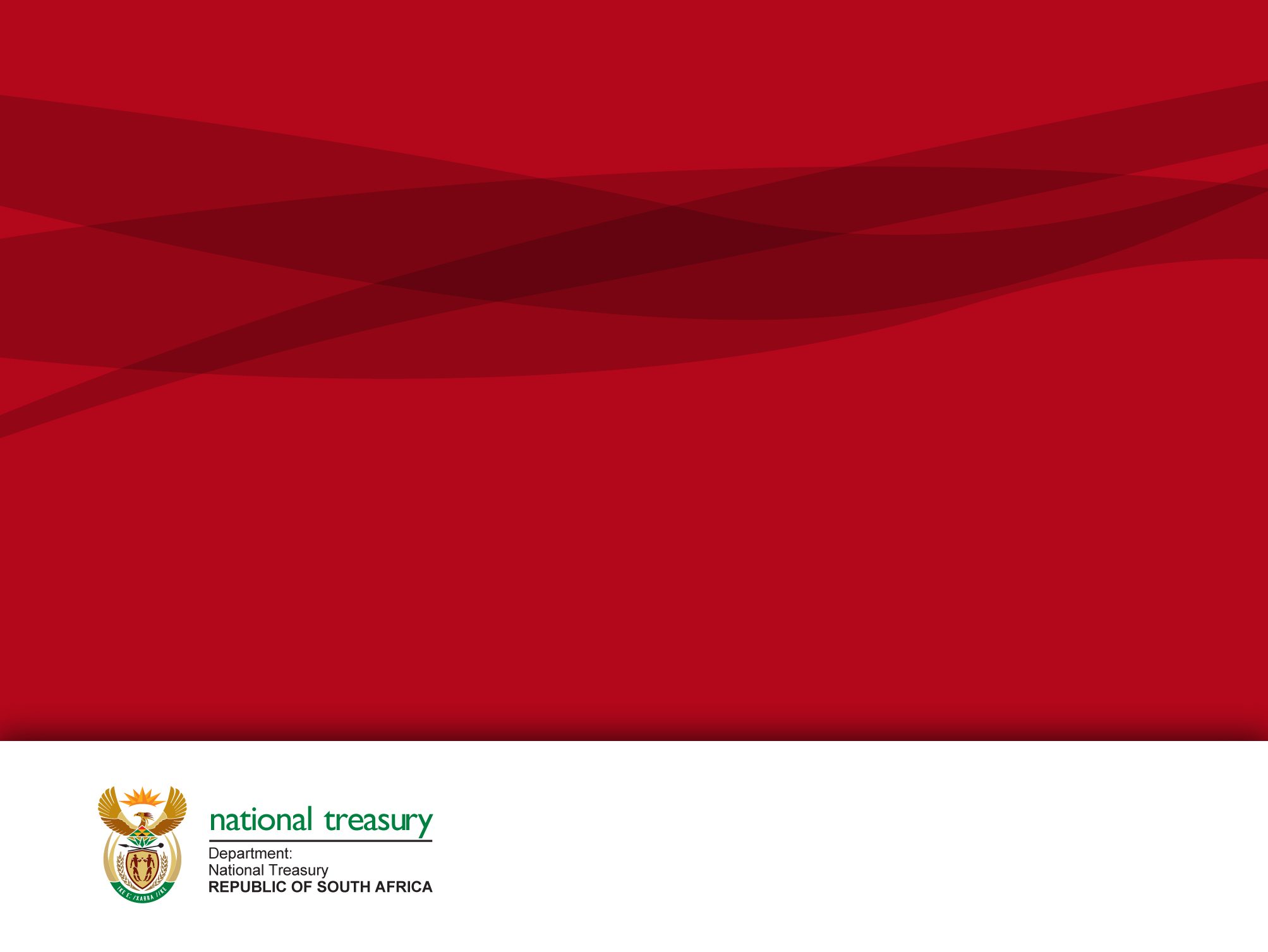 Step 1: Project Segment

The project is linked to the IDP and named accordingly.
Now answer the following question:
What is the nature of the project ?

CAPITAL
OPERATIONAL
DEFAULT
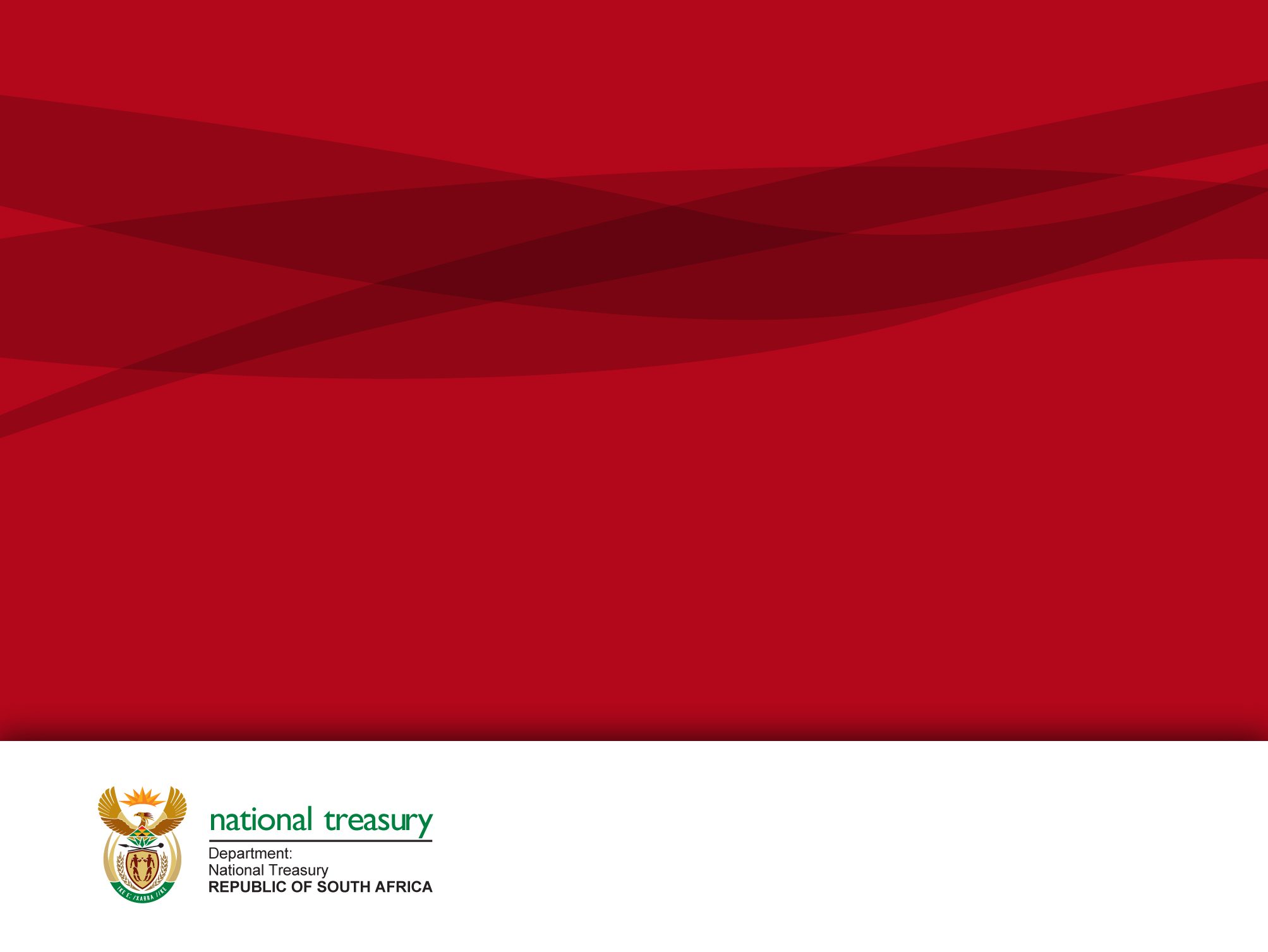 Step 2: Item Segment
Select the relative items that are debited to the project, according to the specific nature of the project.

Capital projects can only be debited with Item-Assets except for current assets
Operational projects can only be debited with Item- Expenditure
Default projects are debited with all other items including current assets
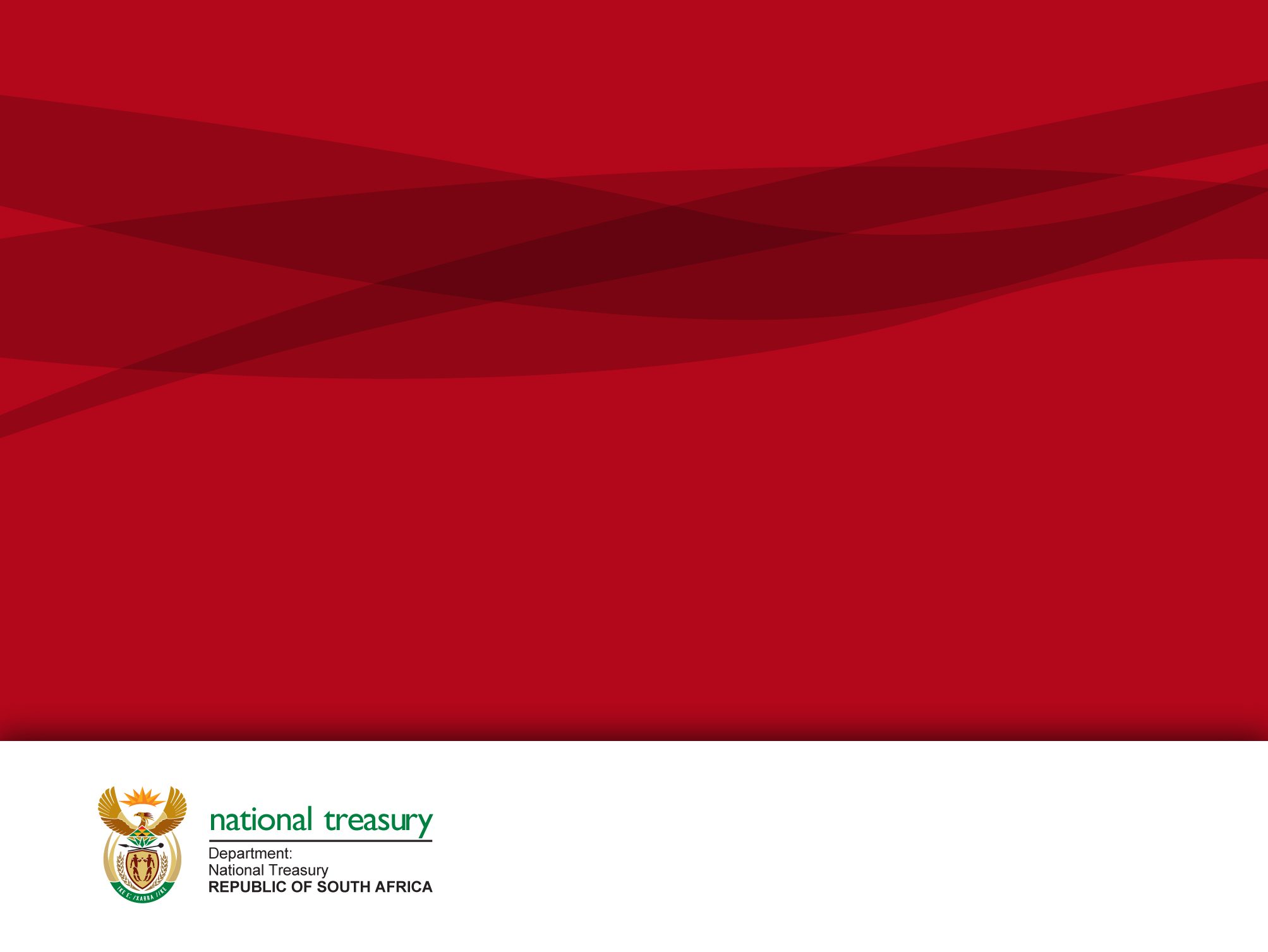 Step 3:Function/MSC Segment
The transactions are then allocated to the other six segments starting with the Function and the MSC.
The items are allocated to the specific function area based on the projects relativity to the IDP.
The function must also align the items to the different objectives of each function area.
A project can consist of multiple functions.
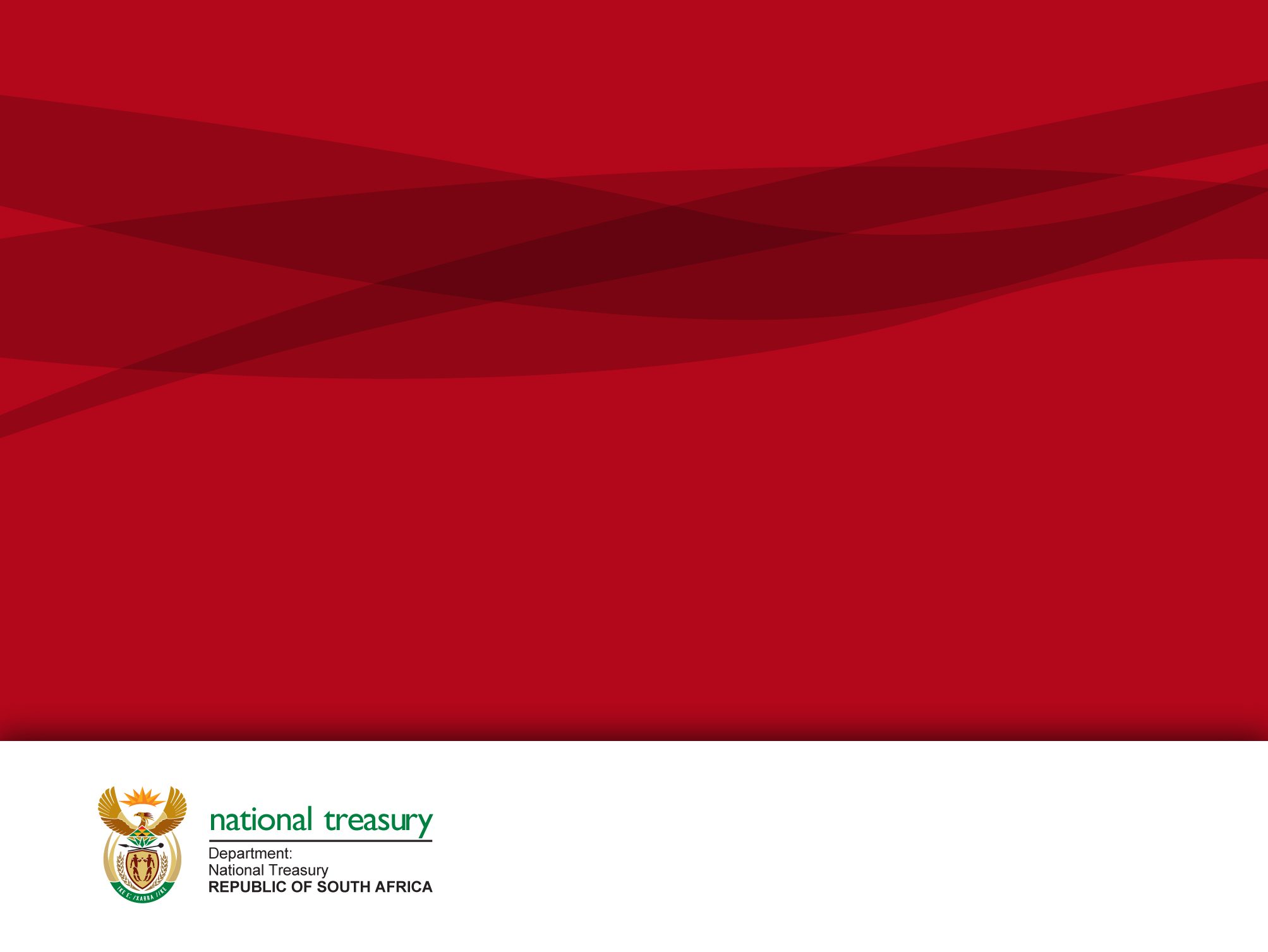 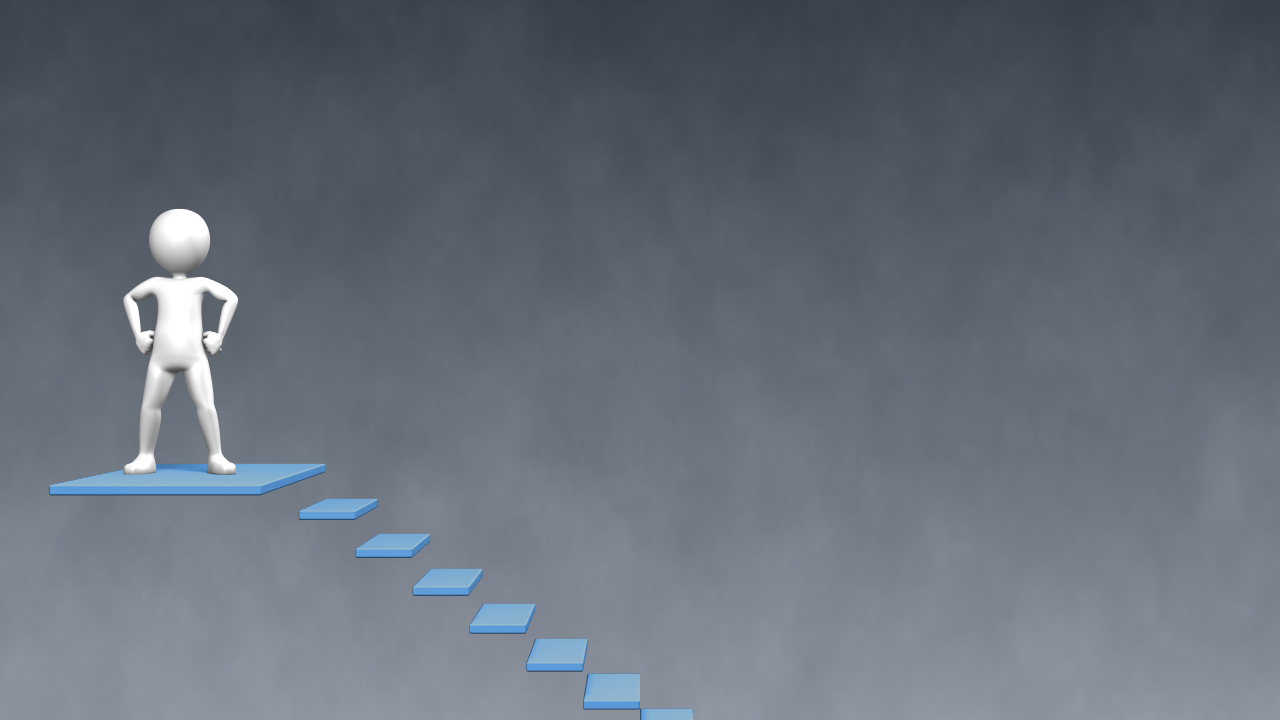 Project Segment

We are now ready to apply scenarios.

ANY QUESTIONS
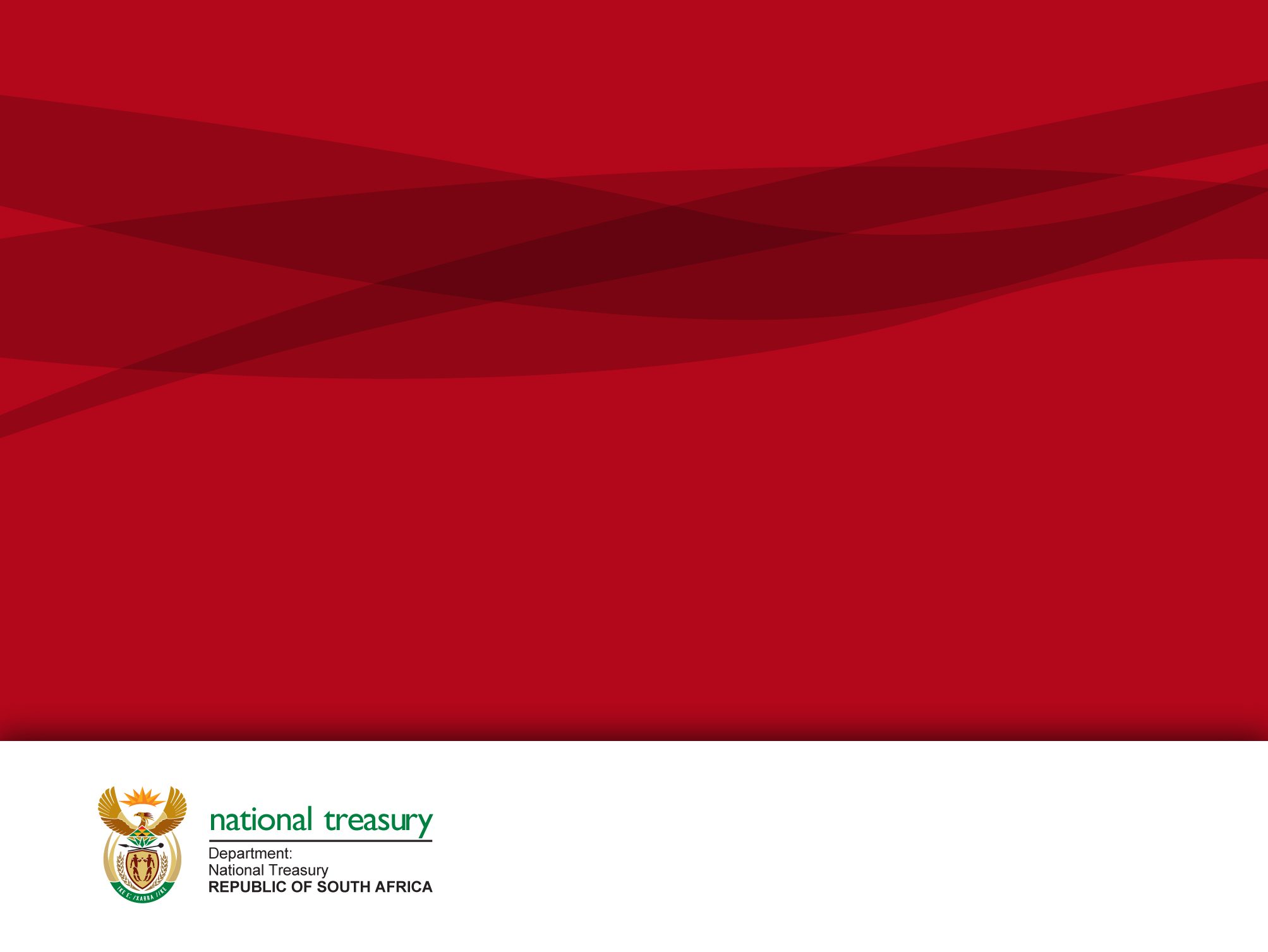 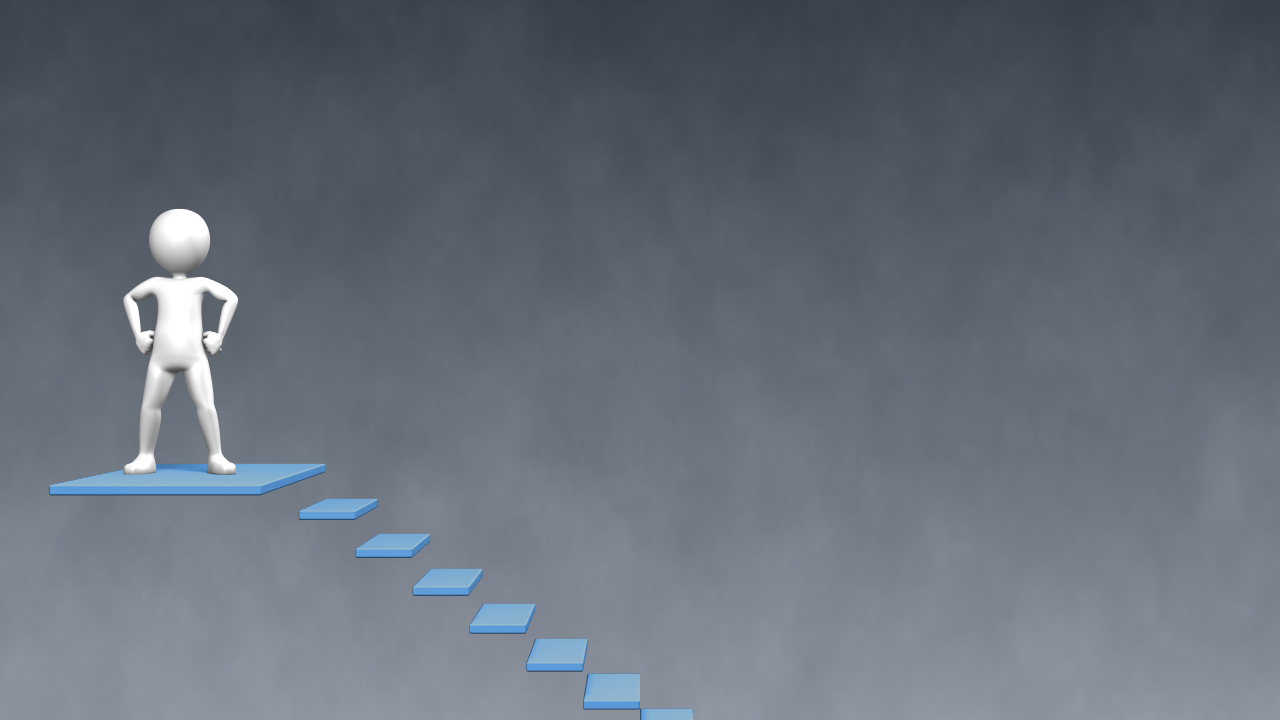 Project Segment

Umgungundlovu District Municipality will have their scheduled upgrade of the Umngeni water  reservoir at a cost of R3 mil to accommodate an increase in water demand.They will fund this upgrade from MIG  as well as from cash backed  reserves within  the next 2 years.The initial tender also included a component for the soil turning ceremony which is to be attended by the public and other dignitaries.
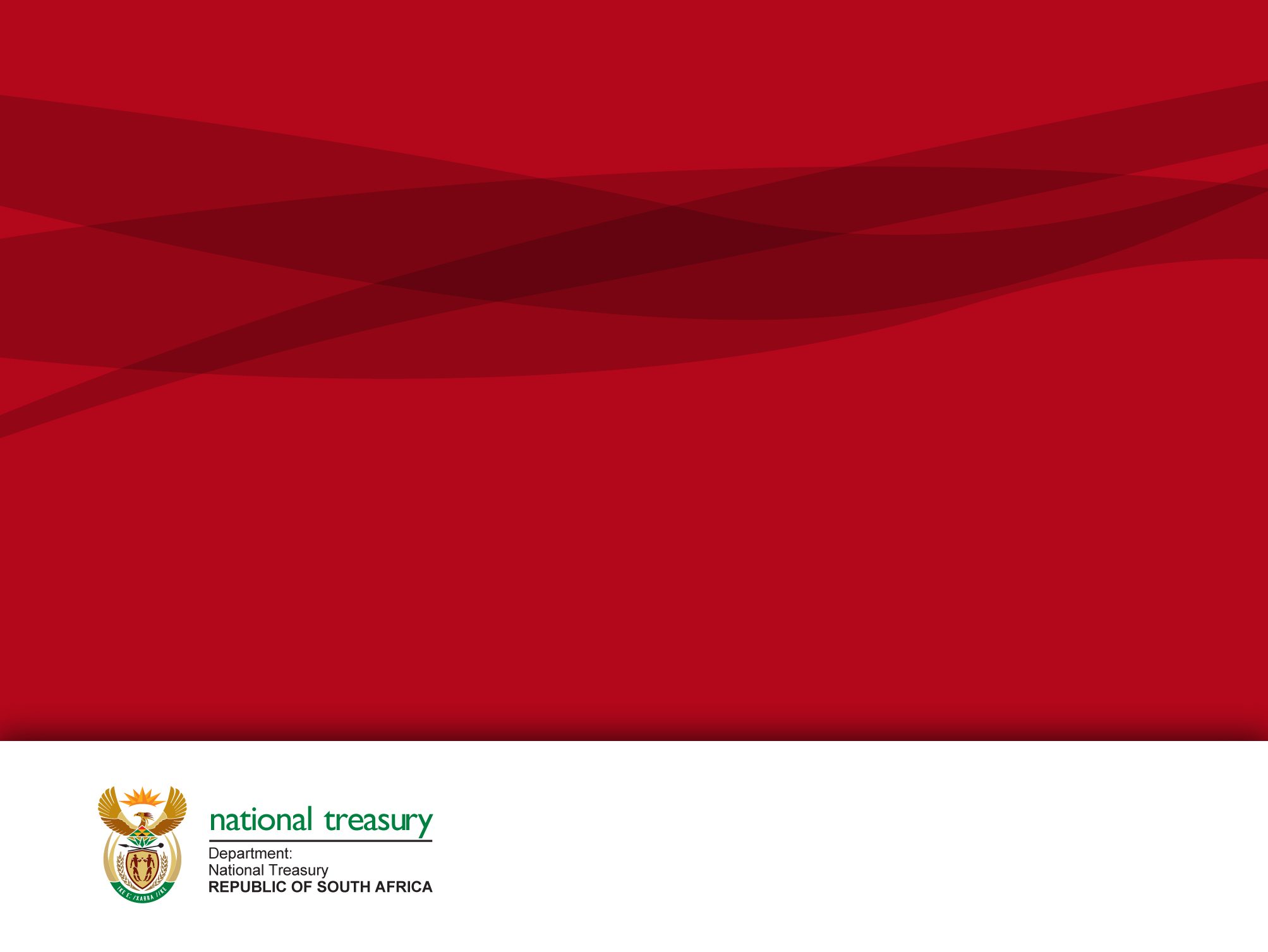 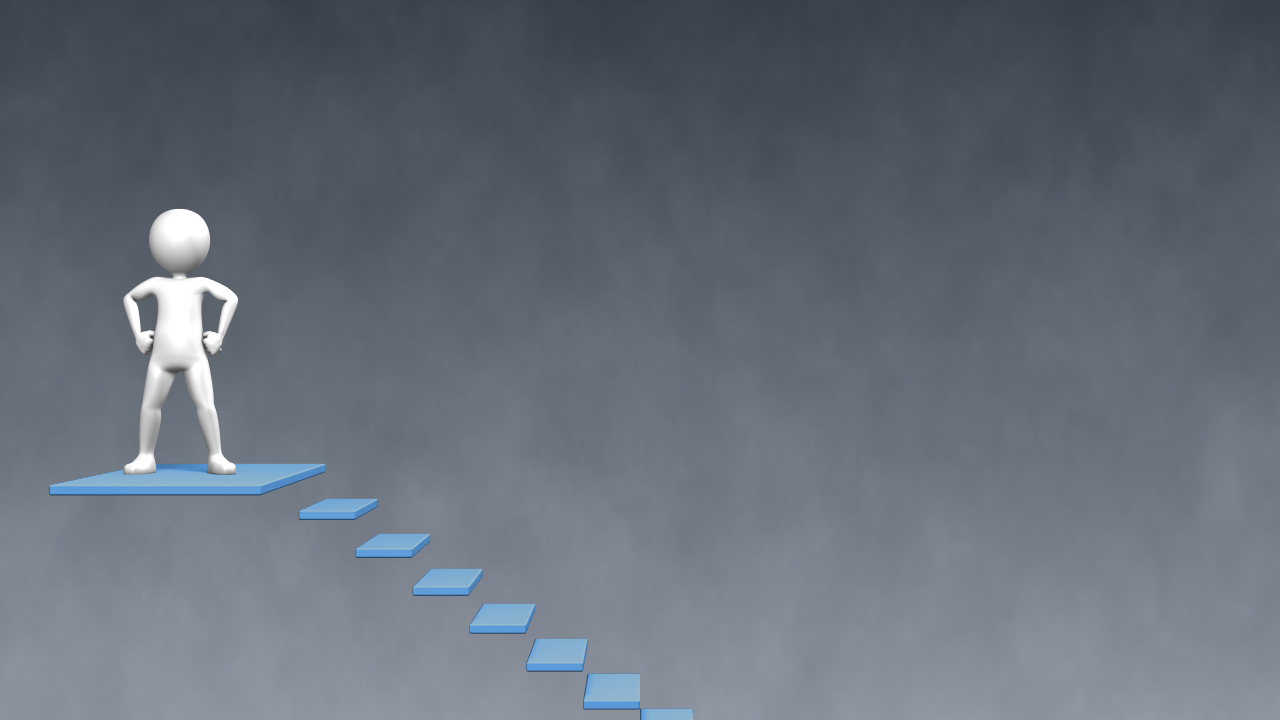 Project Segment

Umgungundlovu District Municipality has spent R 3 million rand for this project. The project was costed as follows:Outsourced contractor: R 2.5 millionOwn Labour: R 300 000Soil Turning: R 200 000 made up of the following components:Contracted services for Transport: R80 000Advertising: R20 000Catering: R 100 000
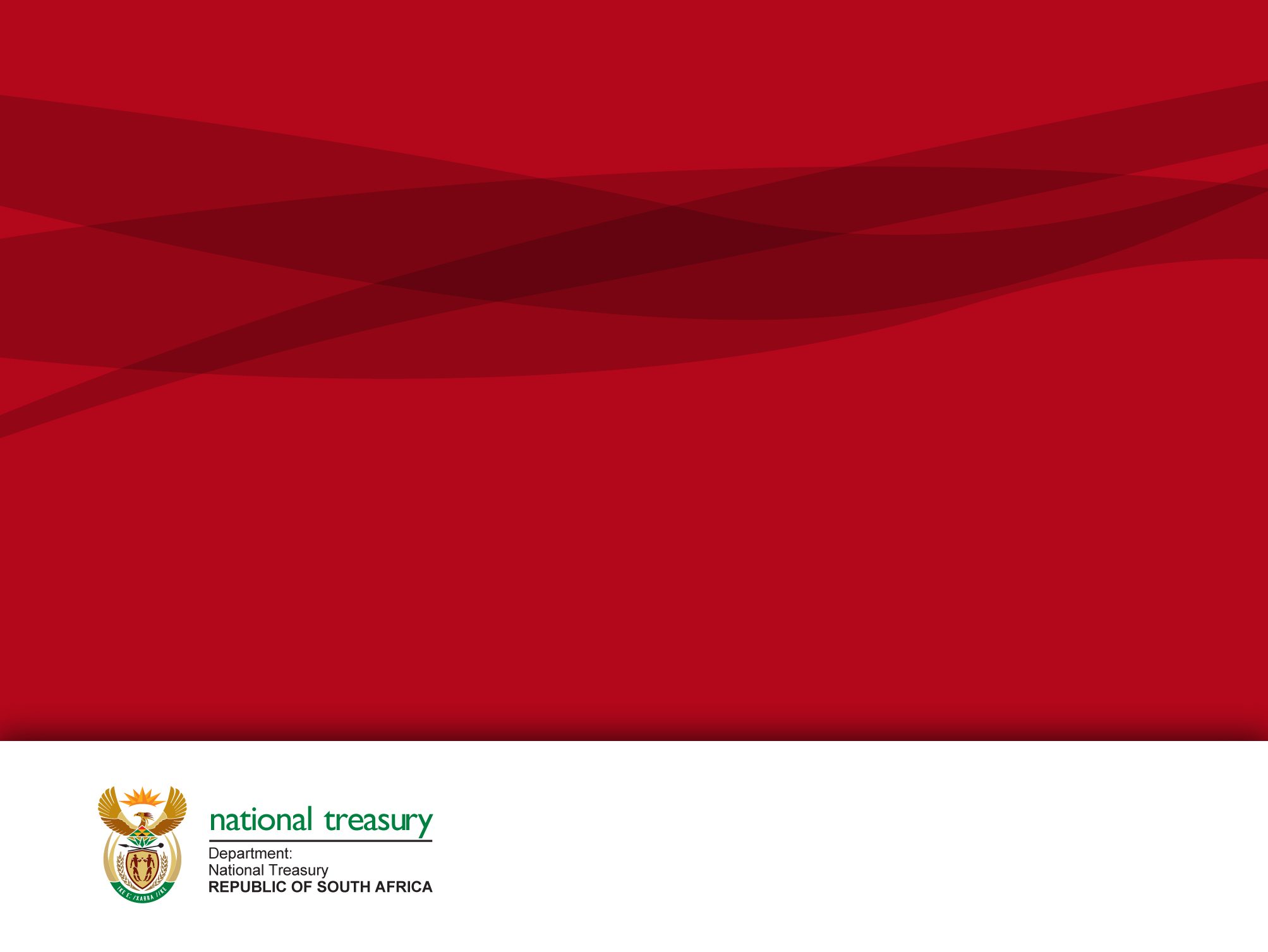 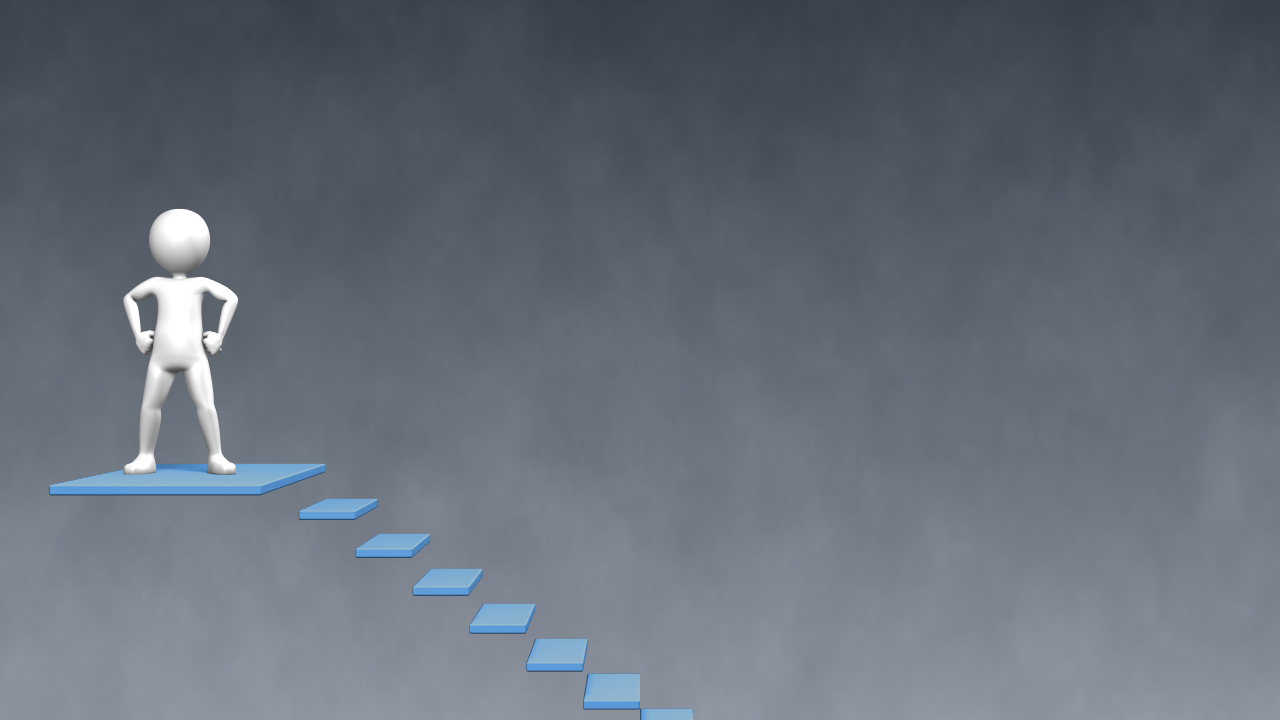 Project Segment
Umgungundlovu District Municipality has spent R 3 million rand for this project. The project was costed as follows:Outsourced contractor: R 2.5 millionOwn Labour: R 300 000
Project: Capital>Infrastructure>Existing>Upgrade>Reservoir KPA_SO_KPI_P002_ Reservoir Upgrade
Item: Assets>WIP> Own>Outsourced
Function: Water> Core> Water Storage
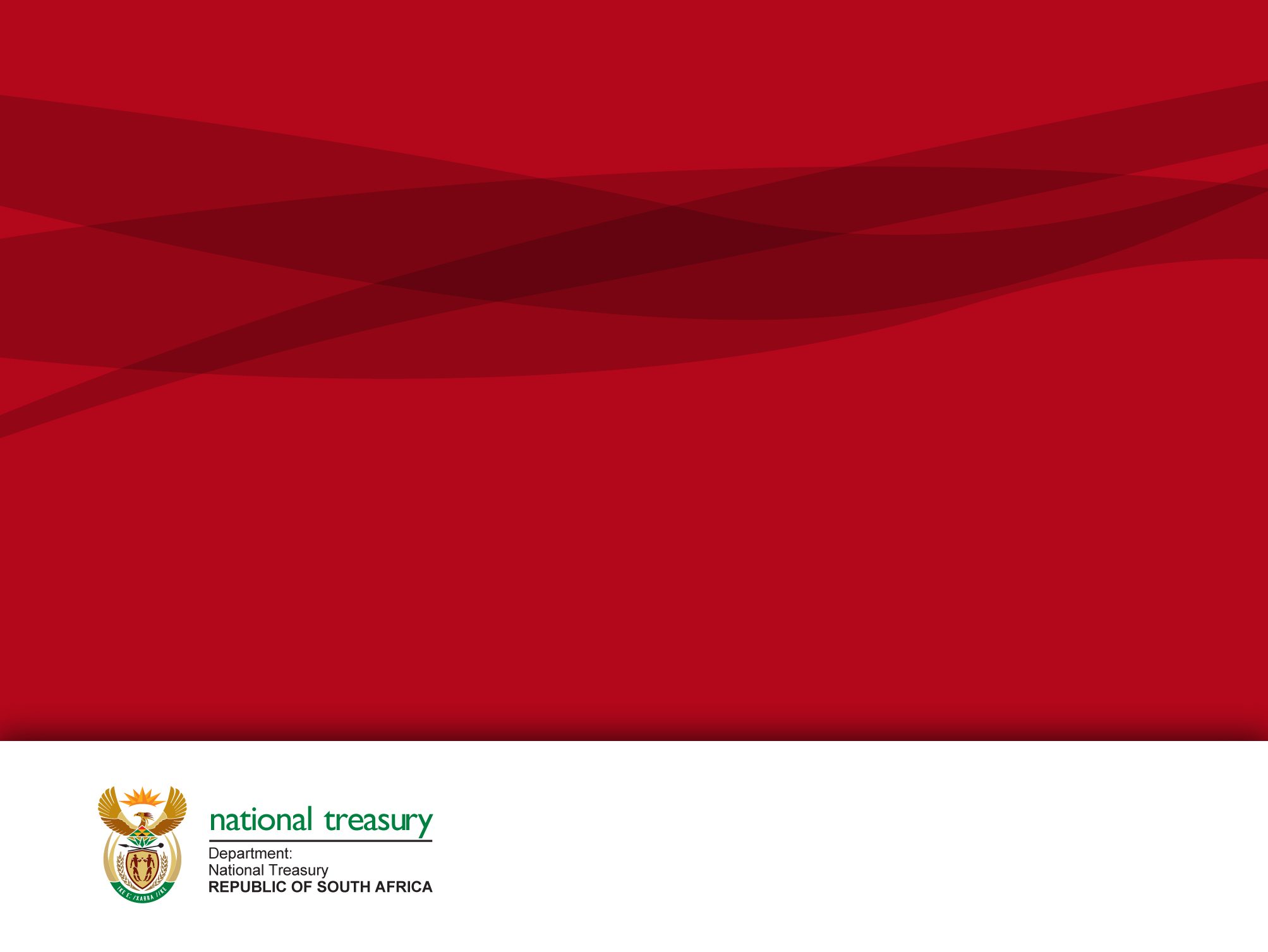 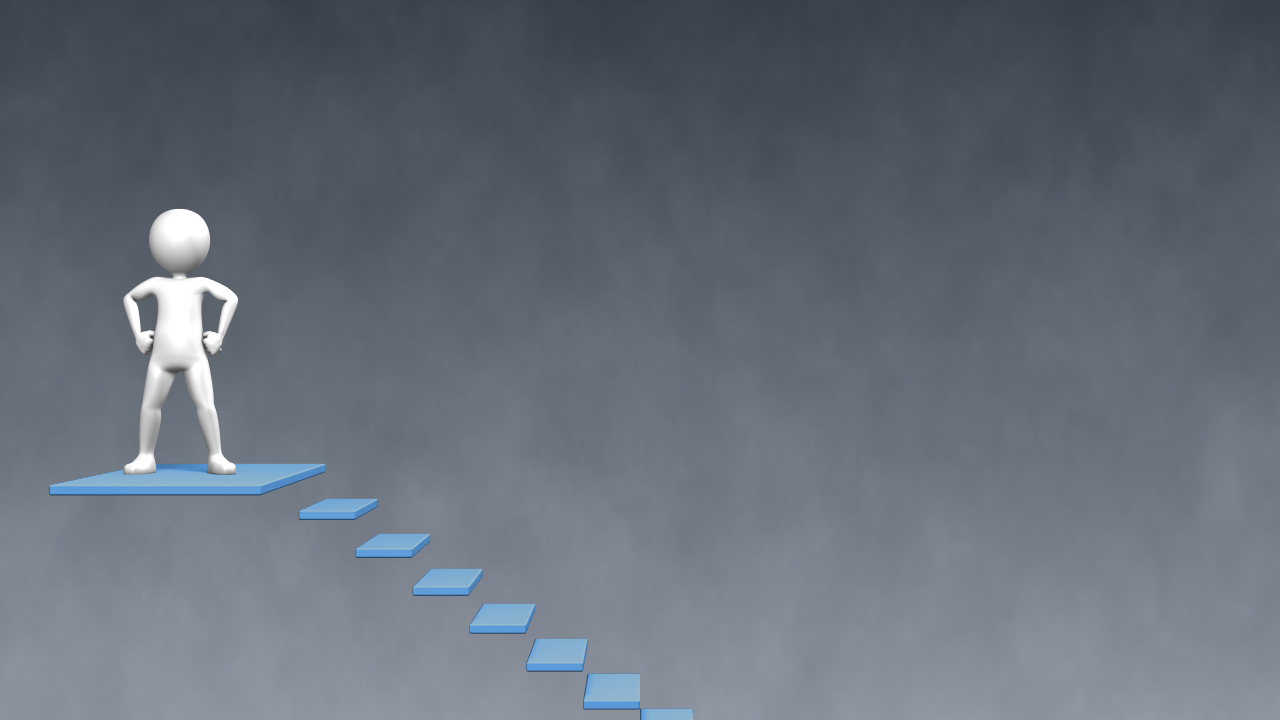 Project Segment
Umgungundlovu District Municipality has spent R 3 million rand for this project. The project was costed as follows:Outsourced contractor: R 2.5 millionOwn Labour: R 300 000
Project: Capital>Infrastructure>Existing>Upgrade>Reservoir KPA_SO_KPI_P002_ Reservoir Upgrade
Item: Assets>WIP> Own> Compensation of Employees
Function: Water> Core> Water Storage
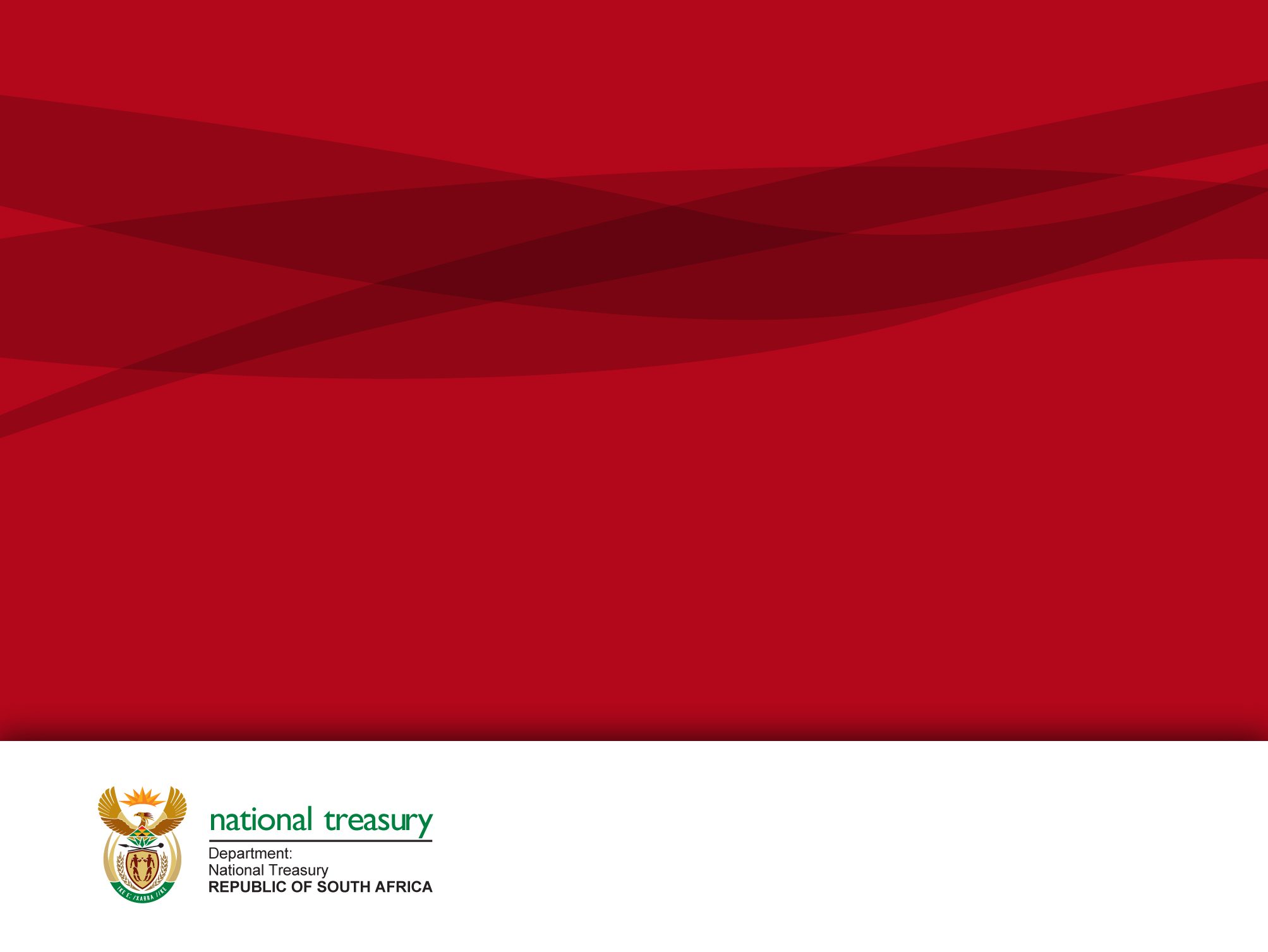 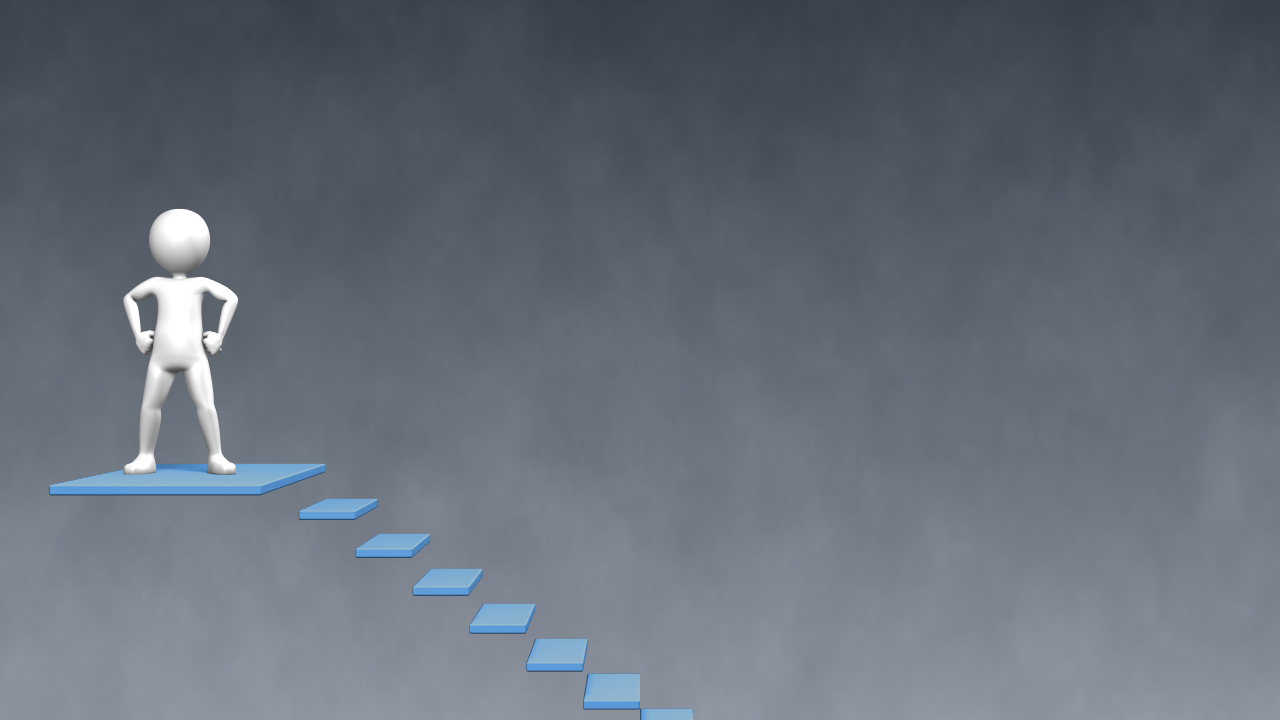 Outsourced contractor: R 2.5 millionOwn Labour: R 300 000
Item: Assets>WIP> Own>Outsourced
Item: Assets>WIP> Own> Compensation of Employees
A1 Budget Summary: Financial Position:  Total Non-current Assets / Asset Management - Asset Register Summary
A9 Asset Management: Asset Register Summary - Other Assets
SA3 Supporting detail to Budgeted Financial Position:
PPE at Cost/Valuation (excl Finance Leases)
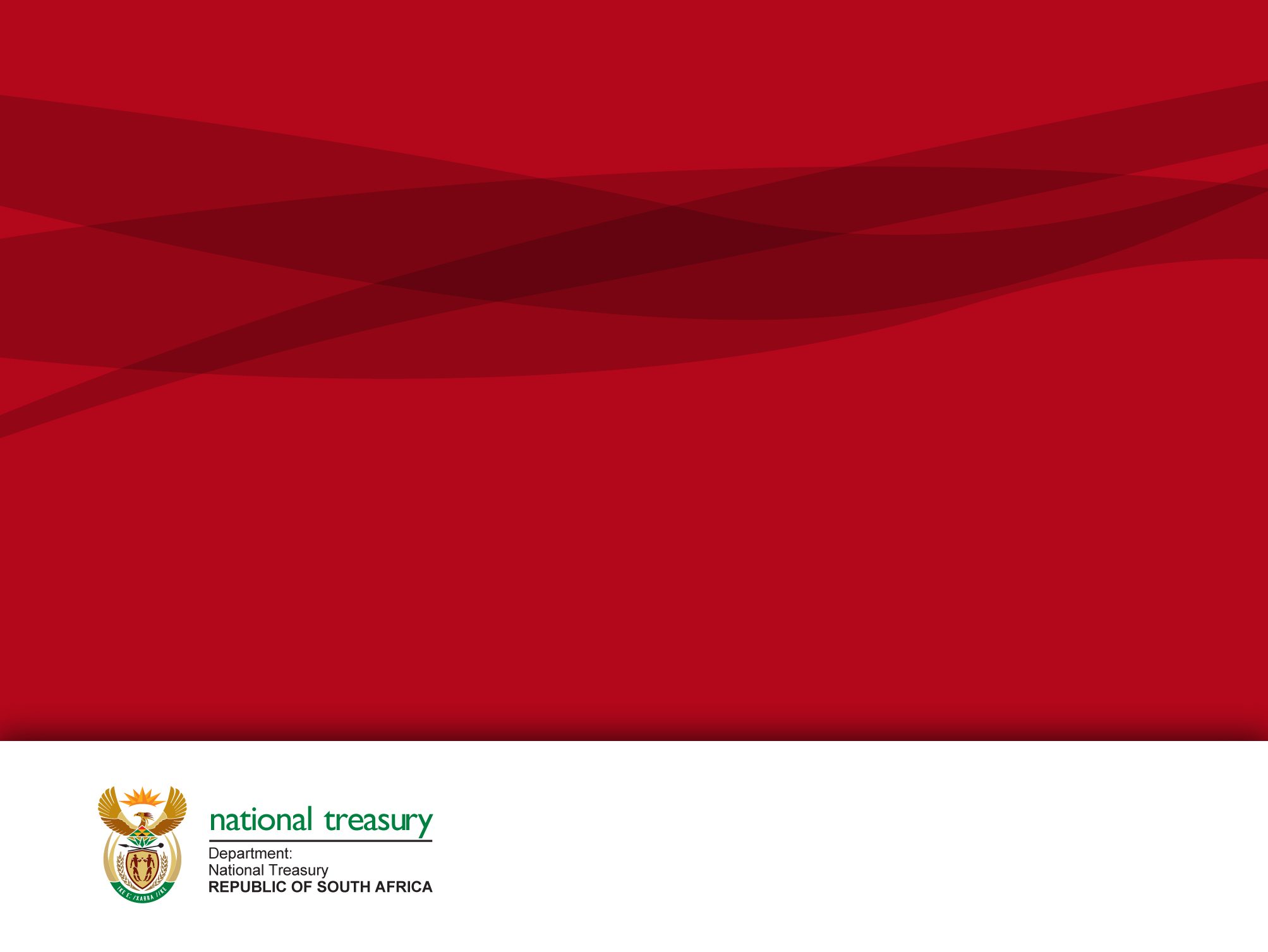 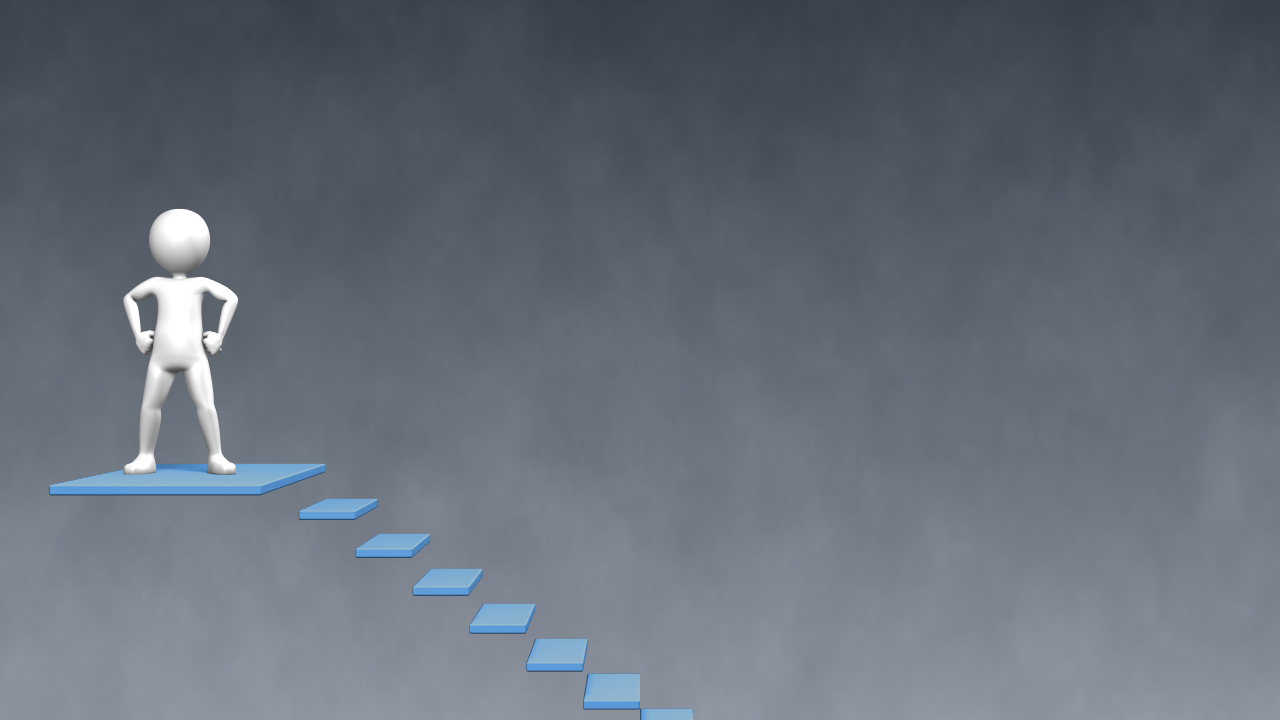 Project Segment
Soil Turning Upgrade Reservoir undertaken by the Office of the Mayor.Contracted services for Transport: R80 000, Advertising: R20 000Catering: R 100 000
Operational>Typical Workstreams>Functions &Events> KPA_SO_KPI_P003_SoilTurning
Function: Executive & Council> Mayor & Council
Item Expenditure>Contracted Services>Outsourced> Transport Services
Item Expenditure>Operational>
Advertising> Municipal Activities
Item Expenditure>Contracted Services>Outsourced>Catering Services
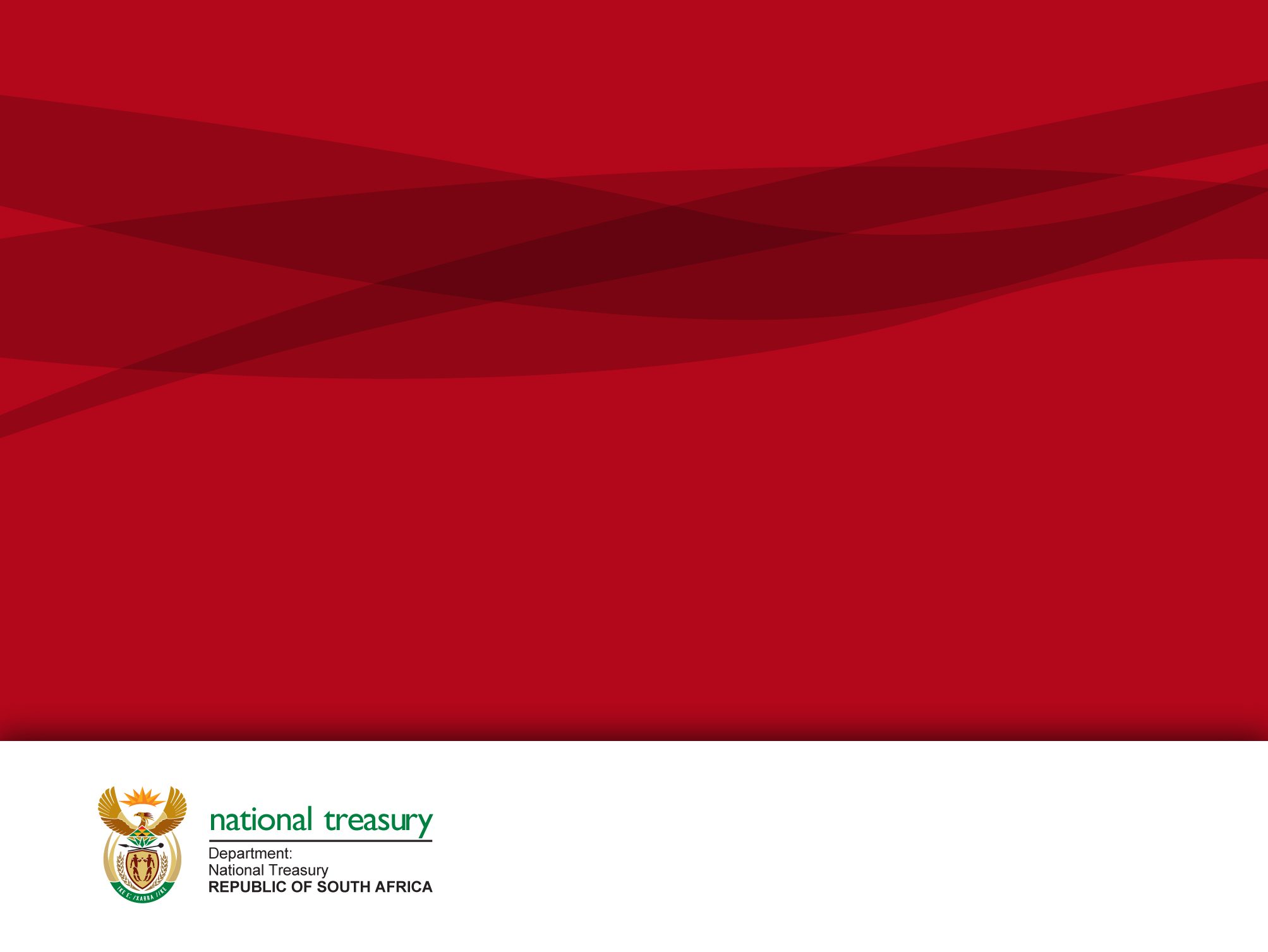 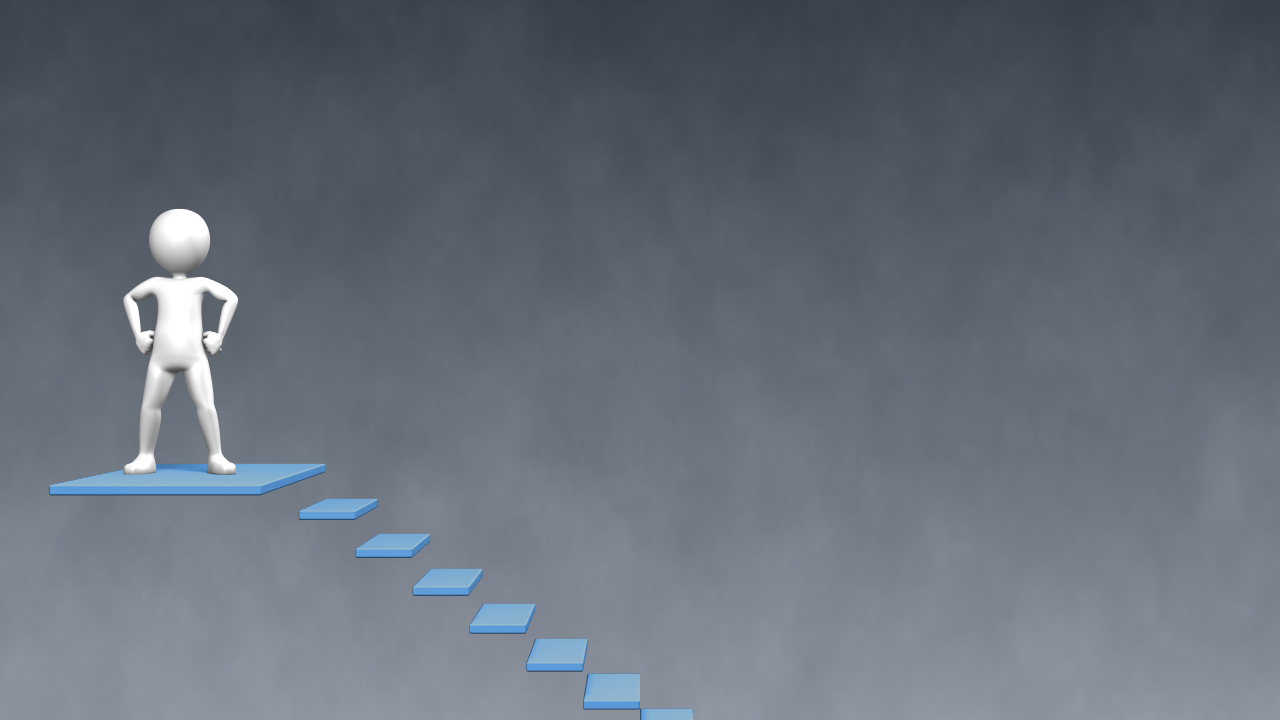 Contracted services(Outsourced) for Transport: R80 000, Advertising: R20 000Contracted Services(Outsourced)Catering: R 100 000
Item Expenditure>Contracted Services>Outsourced>
Transport Services
Item Expenditure>Contracted Services>Outsourced>
Catering Services
A1 Budget Summary:   Financial Performance/Other Expenditure
A4 Budgeted Financial Performance: Expenditure by Type:  Contracted Services
SA1 Supporting Detail to Budgeted Financial Performance: Contracted Services
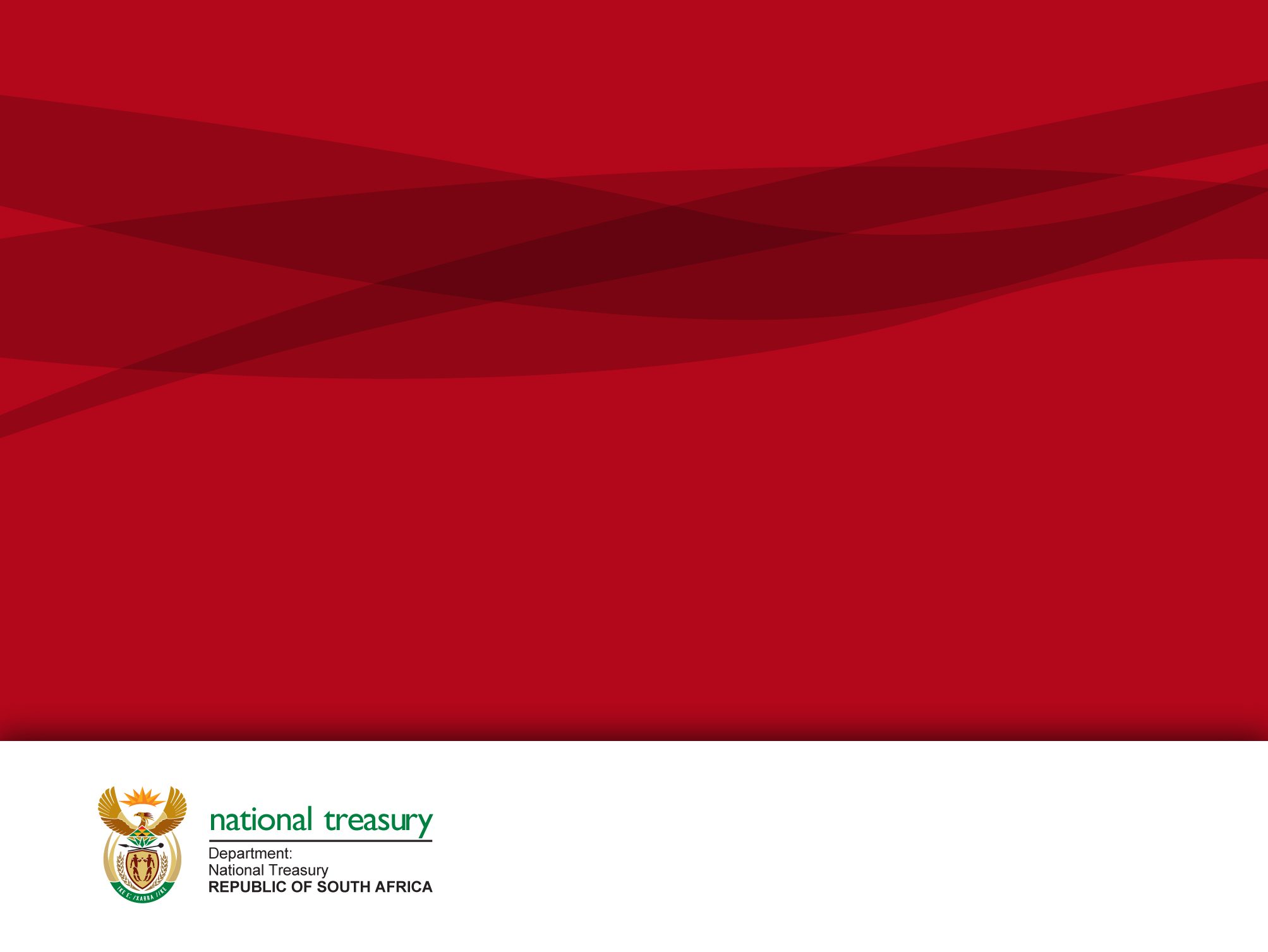 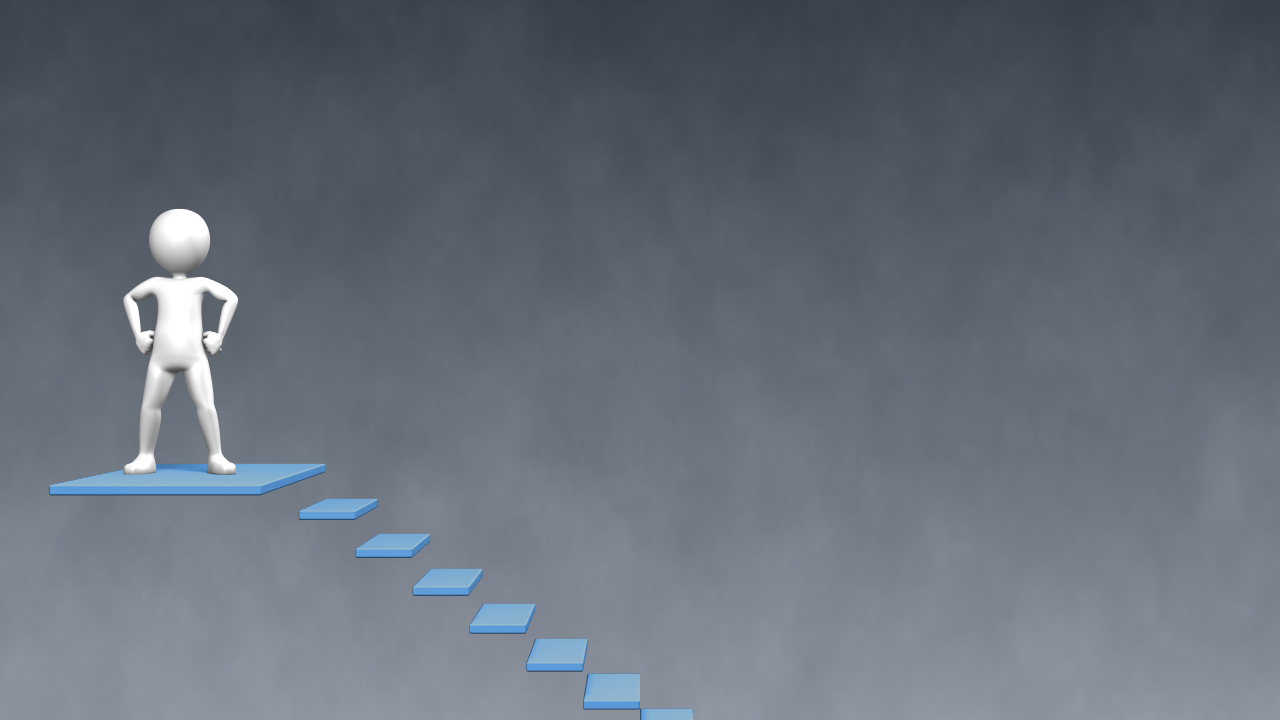 Contracted services(Outsourced) for Transport: R80 000, Advertising: R20 000Contracted Services(Outsourced)Catering: R 100 000
Item Expenditure>Operational>Advertising> Municipal Activities
A1 Budget Summary:   Financial Performance/Other Expenditure
A4 Budgeted Financial Performance: Expenditure by Type:  Other Expenditure
SA1 Supporting Detail to Budgeted Financial Performance: Other Expenditure by Type -
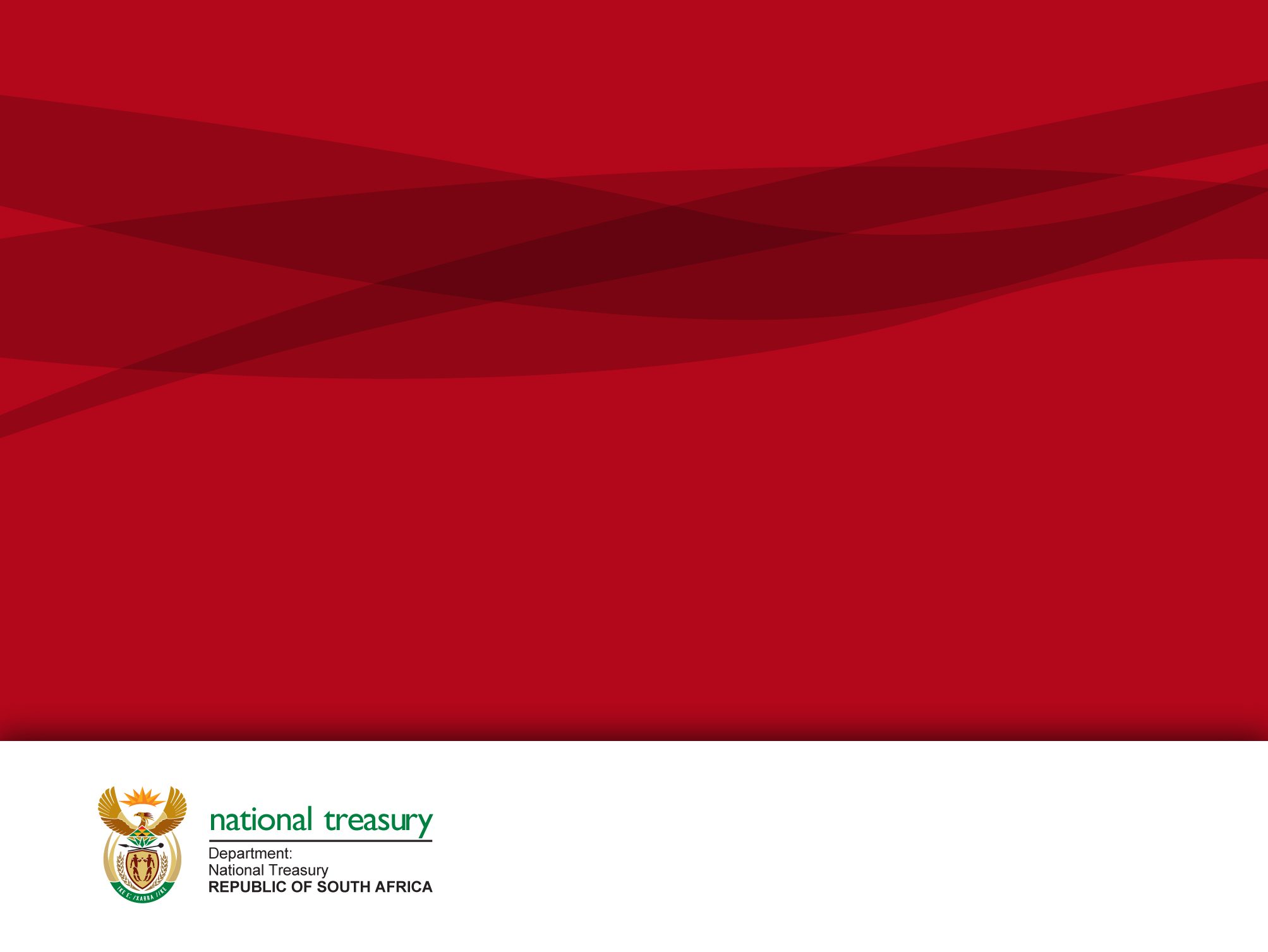 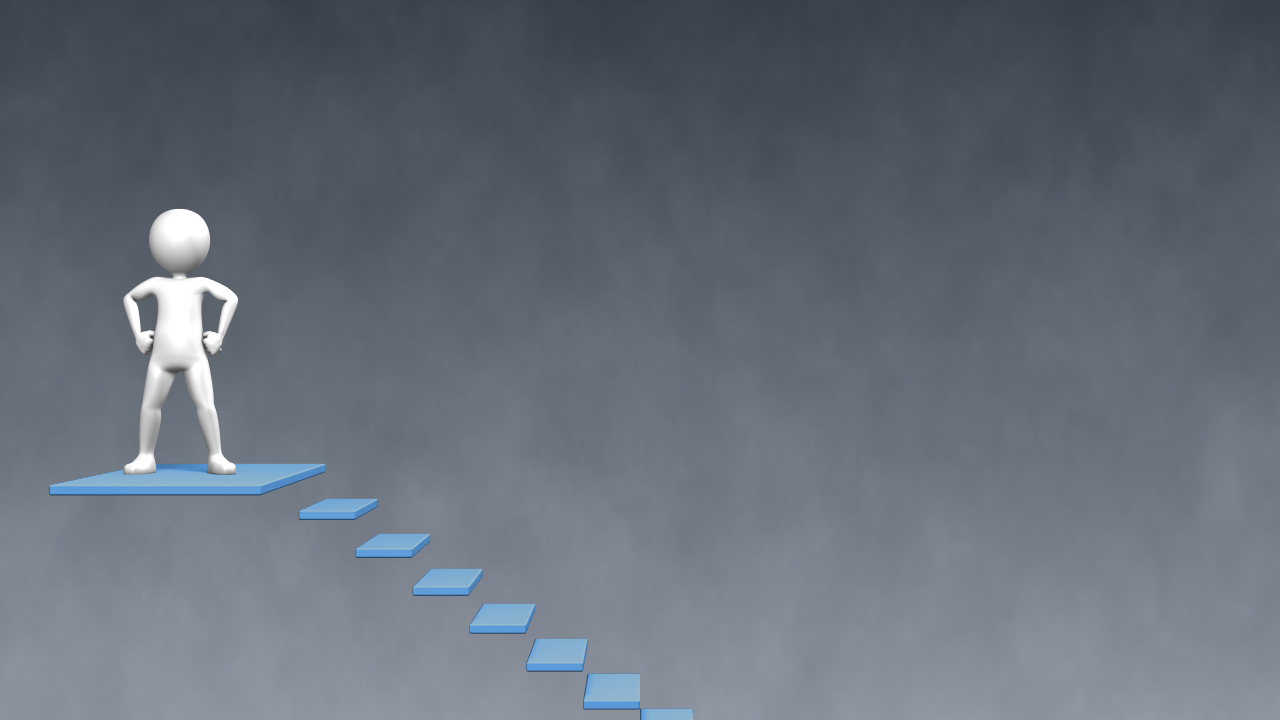 Project Segment
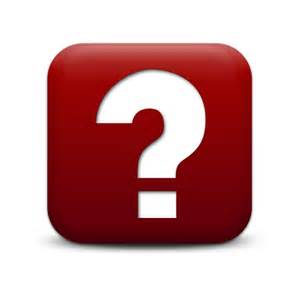